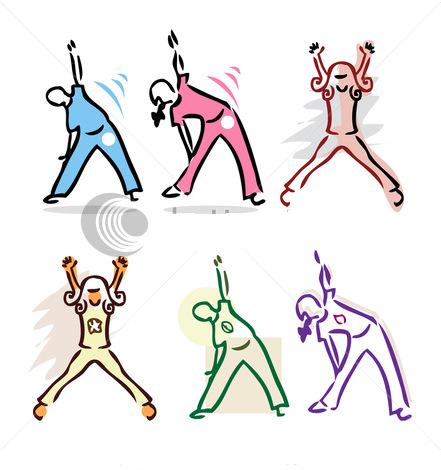 МАДОУ МО г. Нягань «Д/ с № 9 «Белоснежка»
НОД по физическому воспитанию с детьми 6-7 лет
«ПУТЕШЕСТВИЕ В СТРАНУ ТРЕНАЖЁРИЮ»
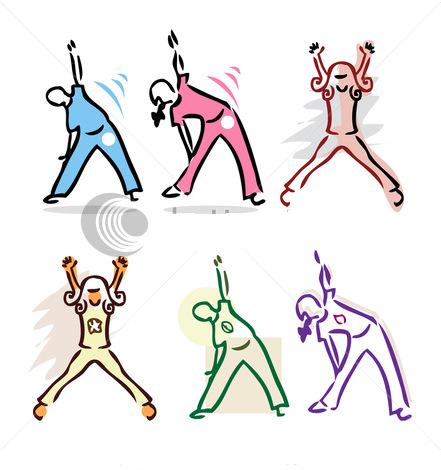 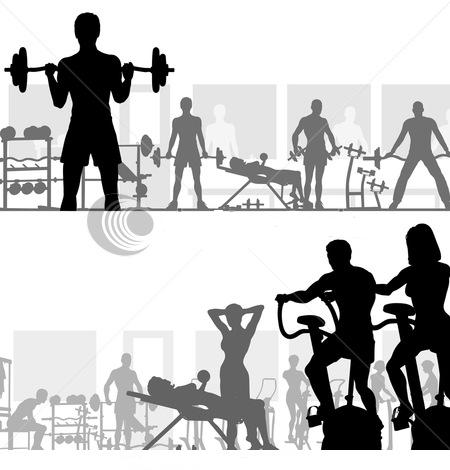 ЭТАПЫ ТРЕНИРОВОЧНОГО ПРОЦЕССА
ОРУ
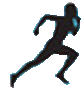 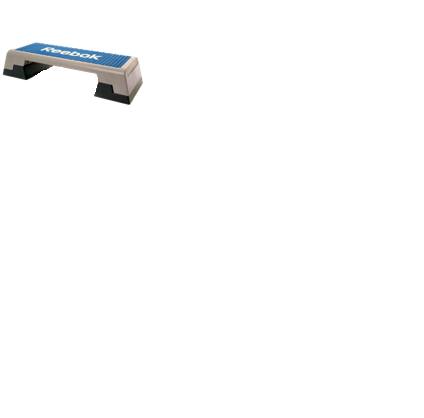 РАЗМИНКА
ПЕРВИЧНОЕ ИССЛЕДОВАНИЕ
I
ОВД
ТРЕНАЖЁРИЯ
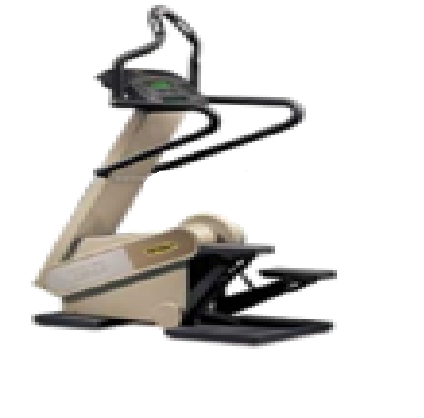 ИТОГОВОЕ ИССЛЕДОВАНИЕ
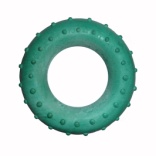 ИГРА
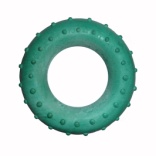 II
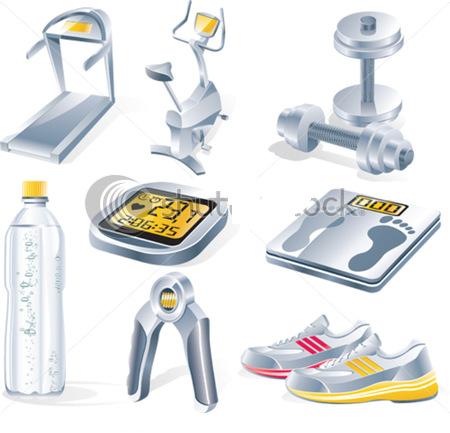 СПАСИБО 

ЗА ВНИМАНИЕ
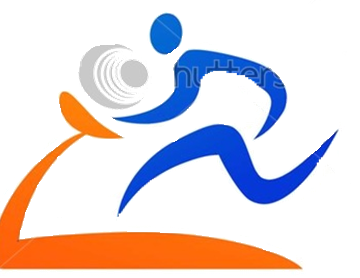 ИНСТРУКТОР ПО ФИЗИЧЕСКОЙ КУЛЬТУРЕ:
ОСТАШЕВСКАЯ НАДЕЖДА ГЕННАДЬЕВНА